Quantifier la « performance » Ce que les chiffres nous disent de ce que nous ne voyons pas (et comment)
Thomas Cantens
Unité recherche 
Conférence sur les recettes
OMD 2014
Daniel Defoe A Journal of The Plague Year (1720) 

« Frightful number! »
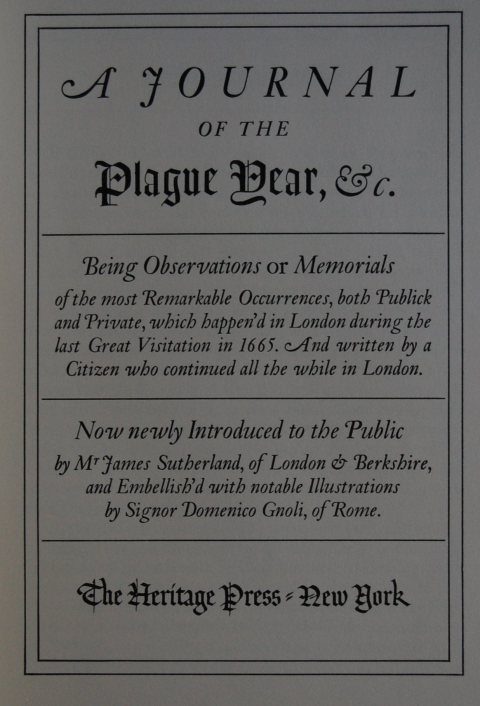 comment les chiffres font apparaître l’invisible et sa dynamique
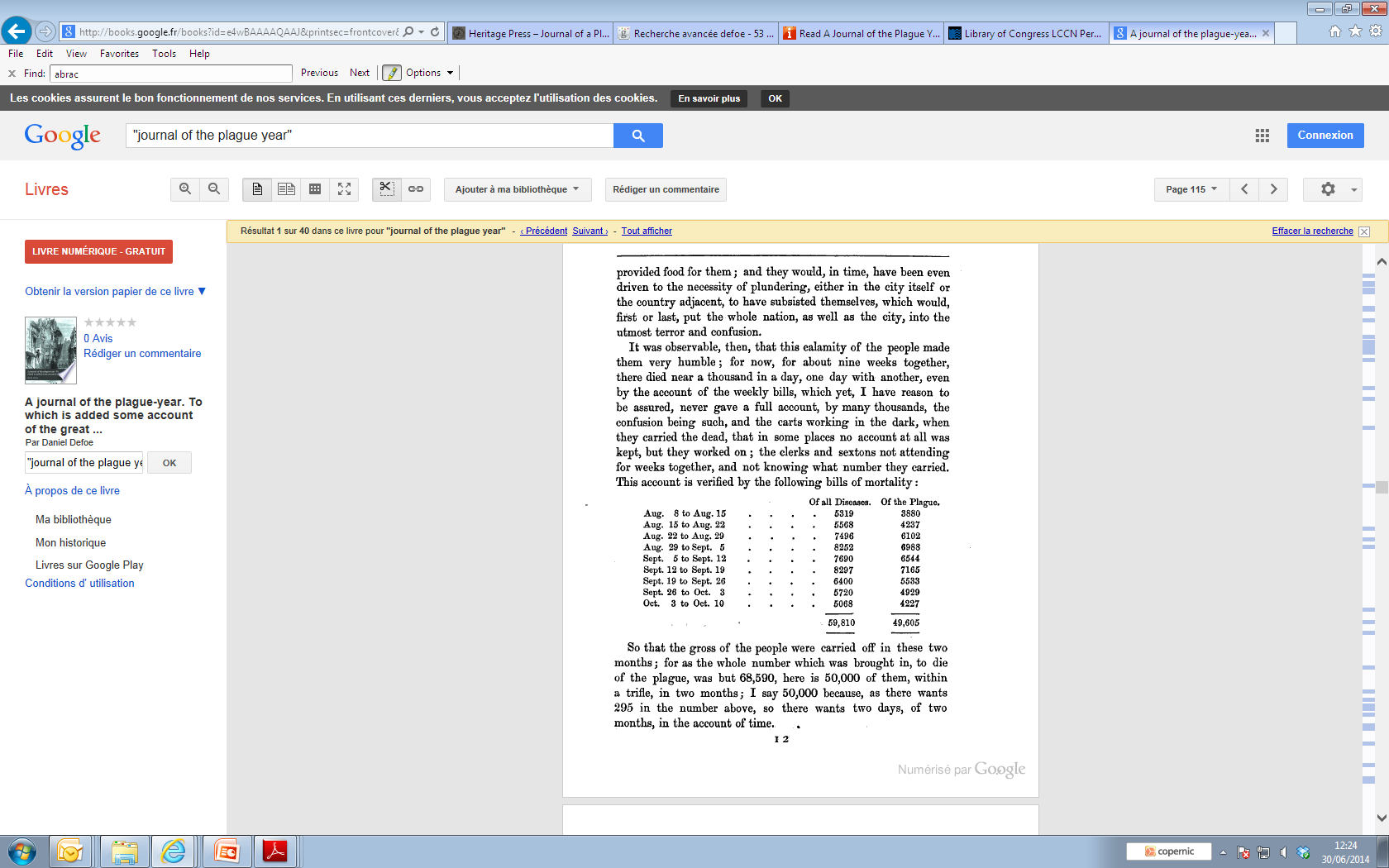 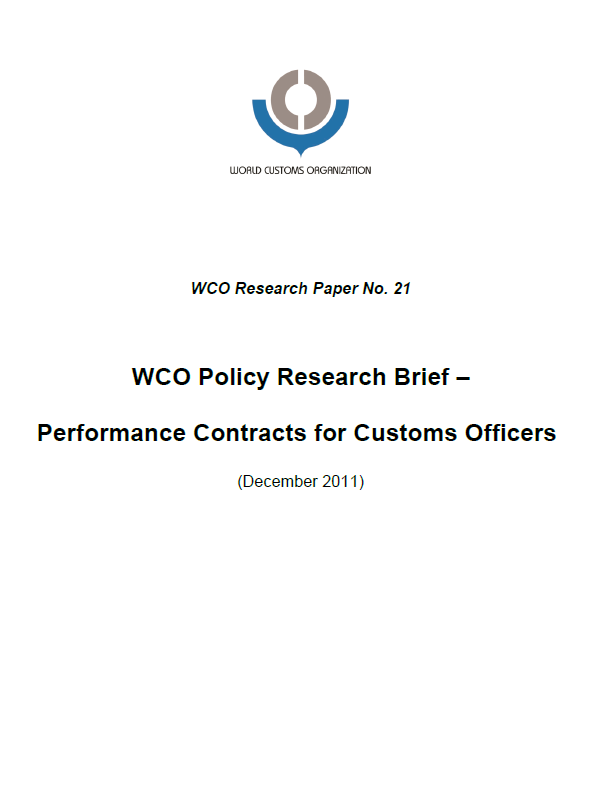 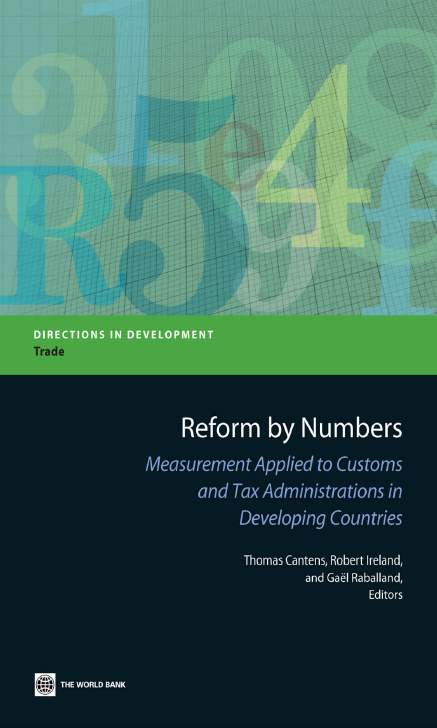 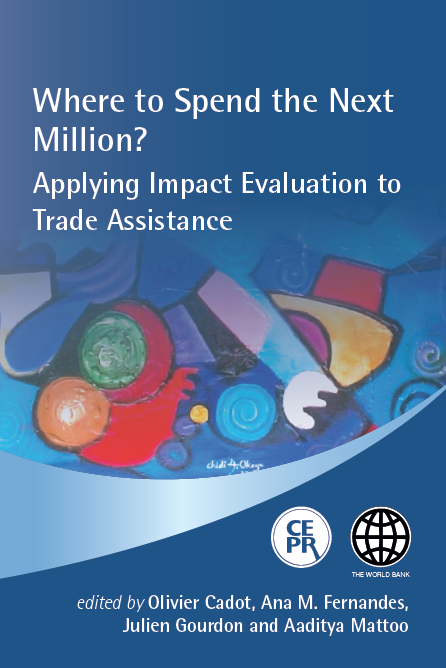 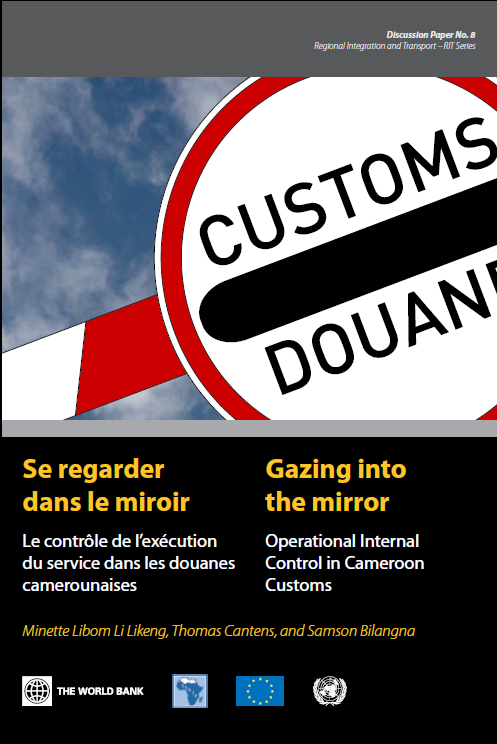 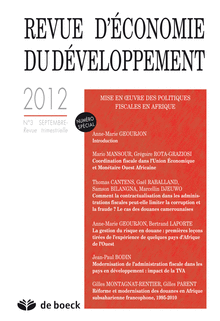 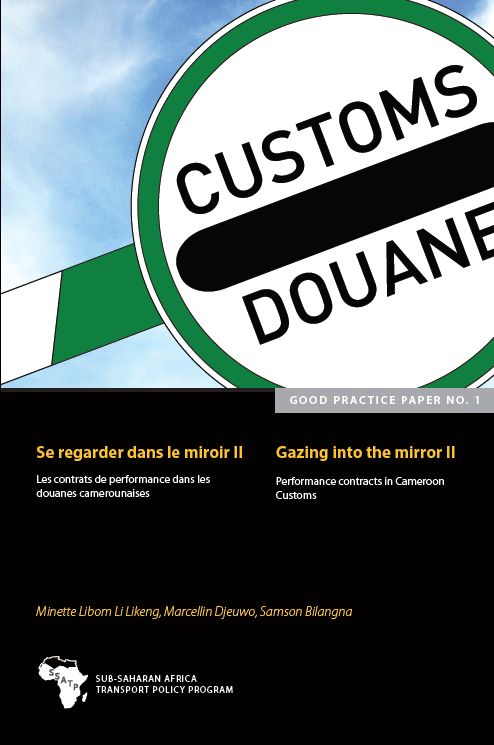 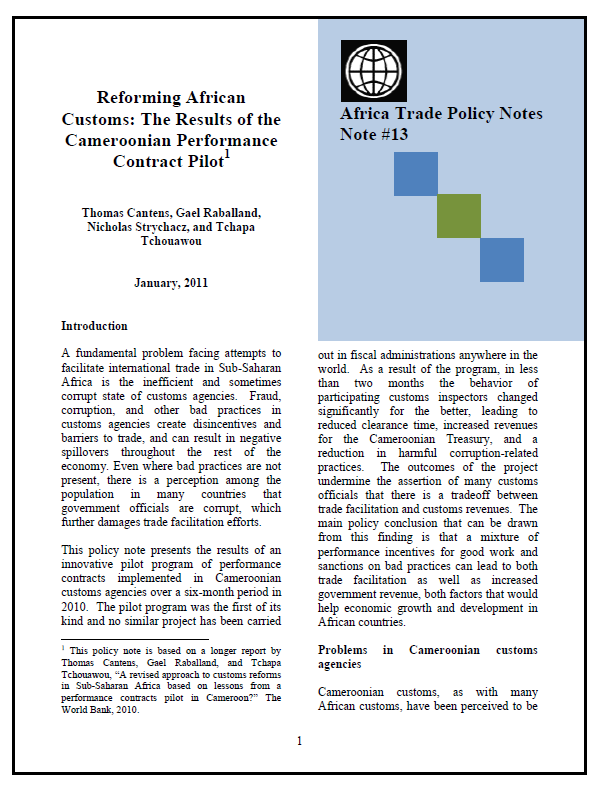 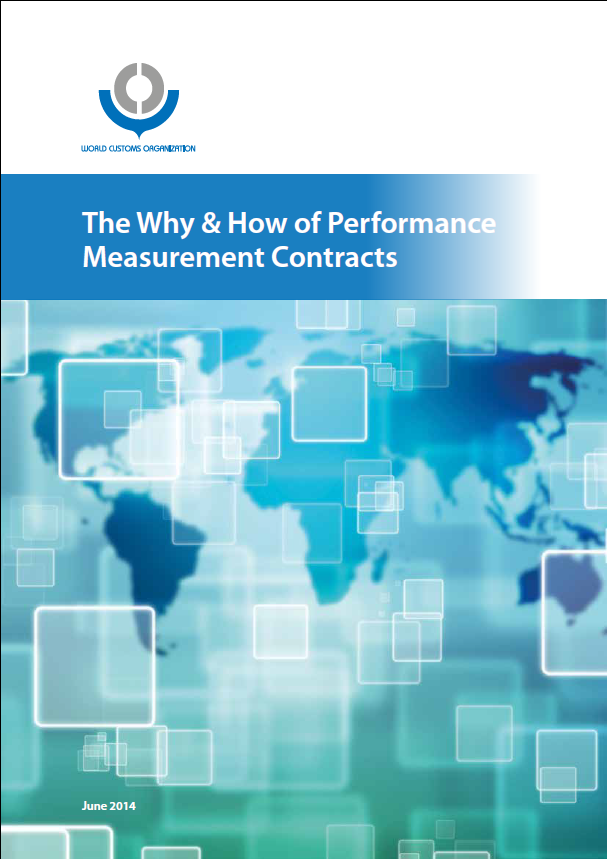 La finalisation d’un cycle de recherche
Alternance de phases de terrain et de publications/colloques (universitaires et/ou avec revue des pairs)

Consolidation de l’expérience pratique dans un document unique

Expertises et mise à jour du document
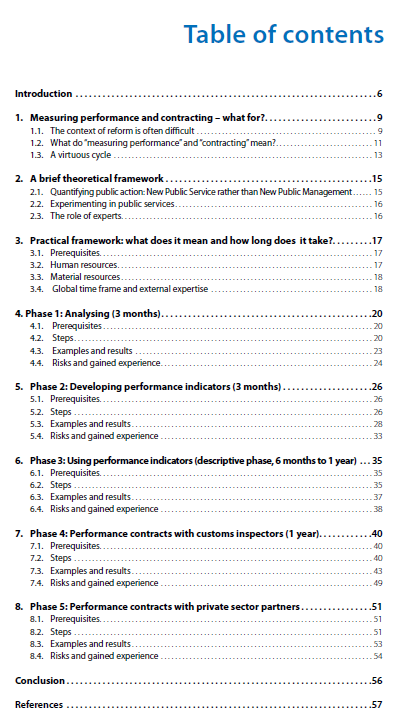 Un contenu pratique
Discussion des principes généraux

Un « récit » avec un cheminement chronologique (récit a posteriori)

Une description de ce qu’il s’est passé à chaque étape : prérequis, des exemples d’actions, les leçons et les risques à chaque étape

Illustrations par des exemples concrets
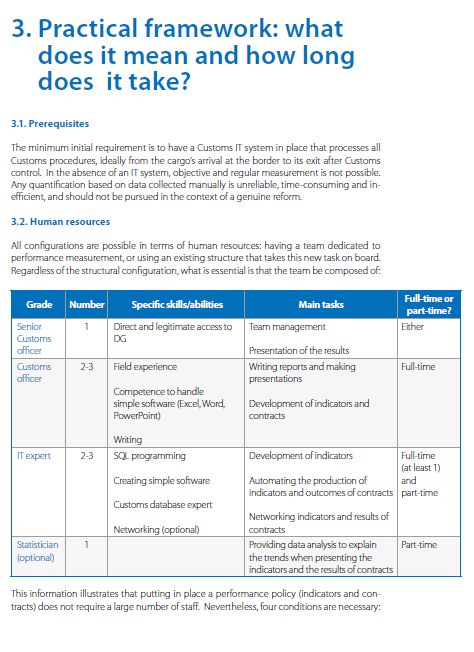 Une description des besoins
Ressources humaines

Technologies et formations…

Expertise internationale éventuelle
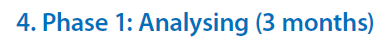 Une description de chaque phase
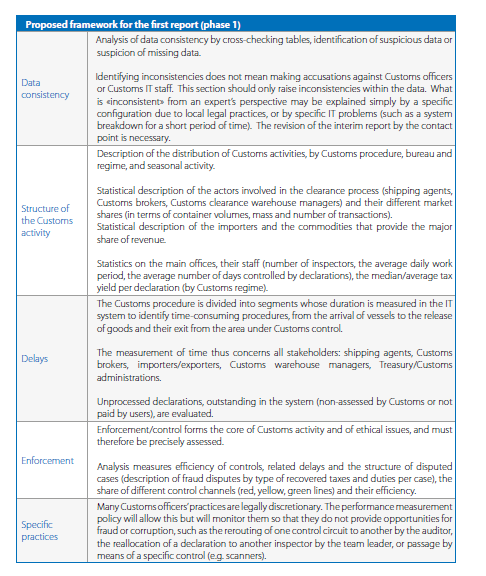 Principes

Actions (réunions, production de documents, missions d’experts)

Leçons, risques

Ce à quoi on parvient à la fin de chaque phase en quelques idées

Exemples de rapports, d’indicateurs, de contrats, …
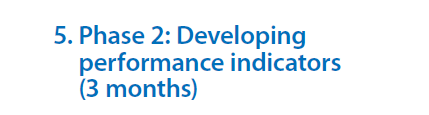 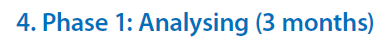 Une description de chaque phase
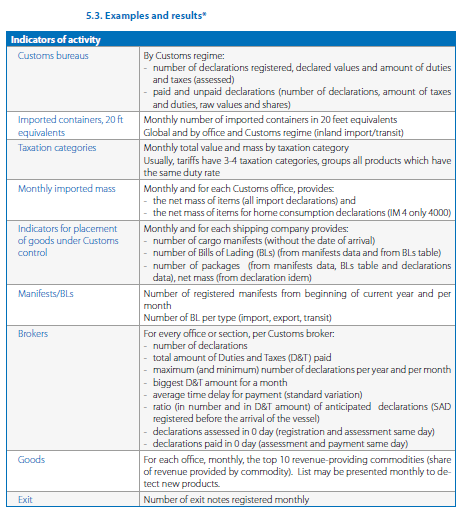 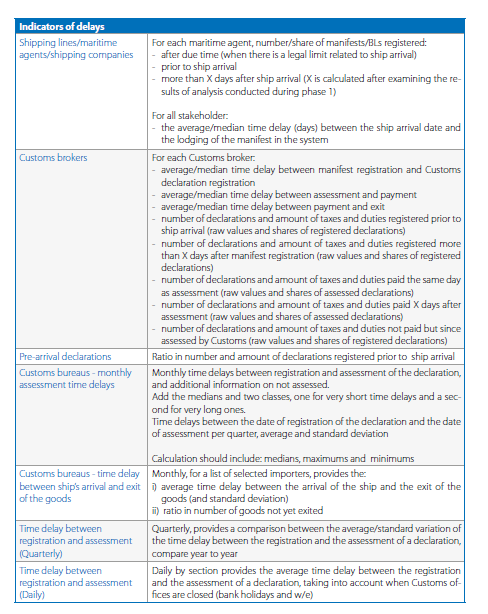 Principes

Actions (réunions, production de documents, missions d’experts)

Leçons, risques

Ce à quoi on parvient à la fin de chaque phase en quelques idées

Exemples de rapports, d’indicateurs, de contrats, …
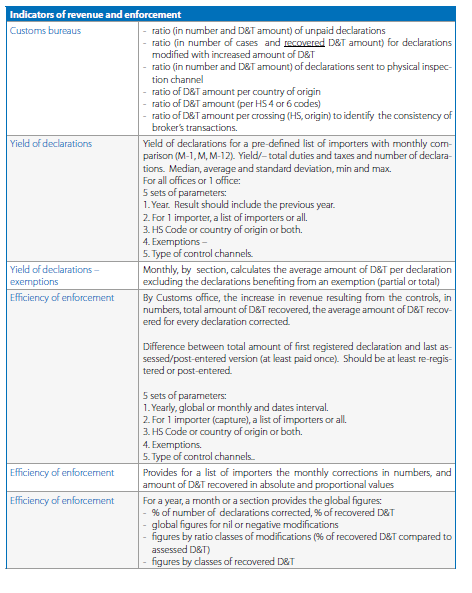 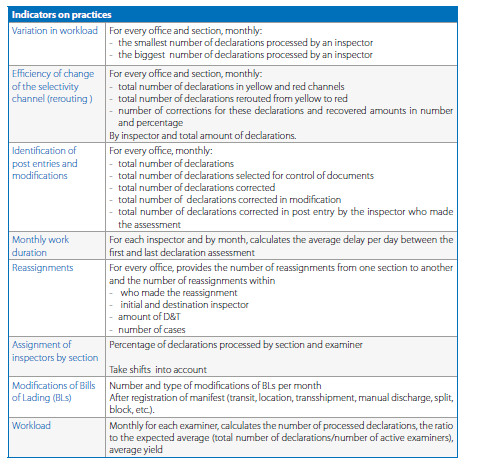 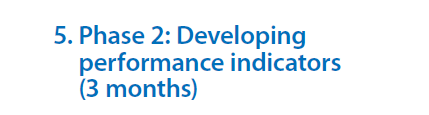 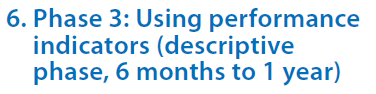 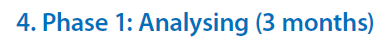 Une description de chaque phase
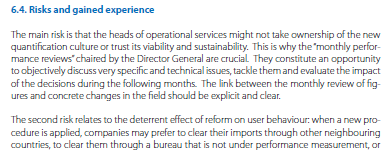 Principes

Actions (réunions, production de documents, missions d’experts)

Leçons, risques

Ce à quoi on parvient à la fin de chaque phase en quelques idées

Exemples de rapports, d’indicateurs, de contrats, …
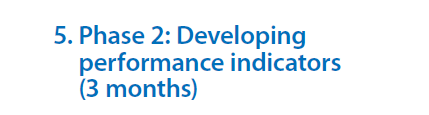 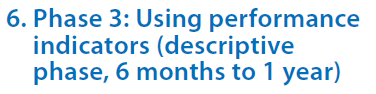 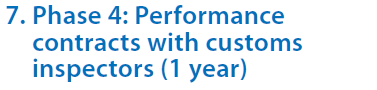 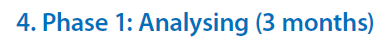 Une description de chaque phase
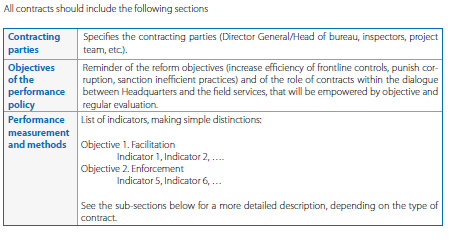 Principes

Actions (réunions, production de documents, missions d’experts)

Leçons, risques

Ce à quoi on parvient à la fin de chaque phase en quelques idées

Exemples de rapports, d’indicateurs, de contrats, …
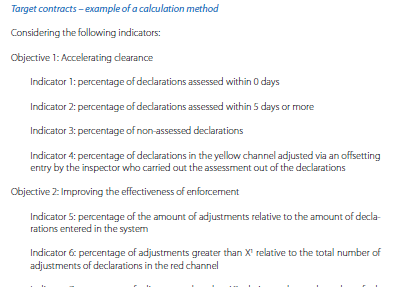 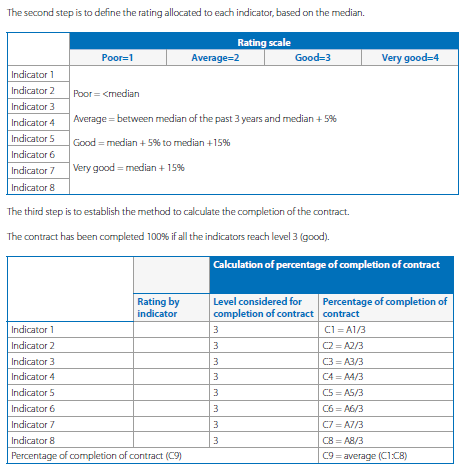 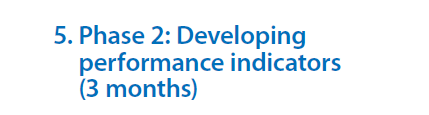 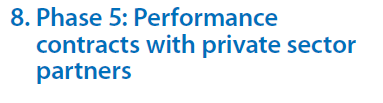 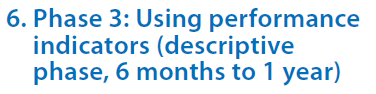 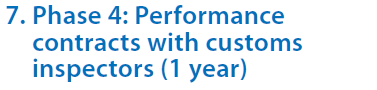 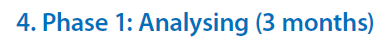 Une description de chaque phase
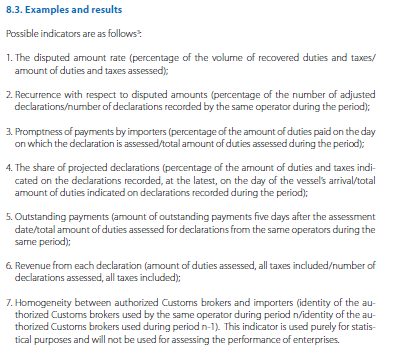 Principes

Actions (réunions, production de documents, missions d’experts)

Leçons, risques

Ce à quoi on parvient à la fin de chaque phase en quelques idées

Exemples de rapports, d’indicateurs, de contrats, …
Quelques questions directrices
« best practices » versus « mauvaises pratiques » ?

Objectivité versus subjectivité ?

Qu’est-ce qu’un succès ?

Processus expert versus processus démocratique ?
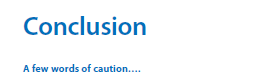 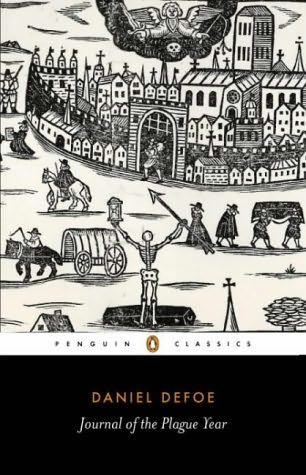 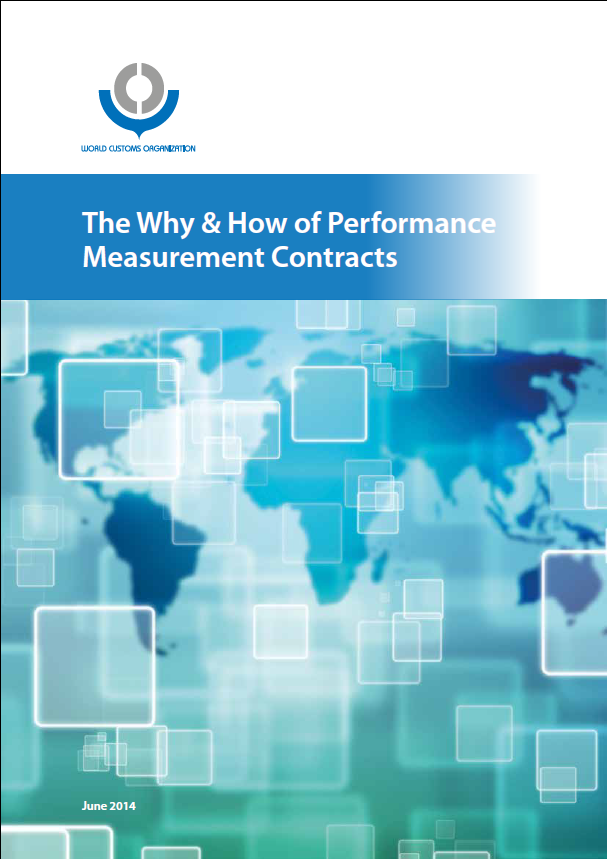 OMD Unité recherche

http://www.wcoomd.org/fr/topics/research.aspx

http://centre-norbert-elias.ehess.fr/

thomas.cantens@wcoomd.org